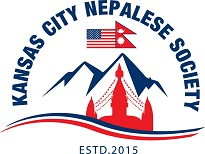 KANSAS CITY NEPALESE society ROADMAP STATUS & revision
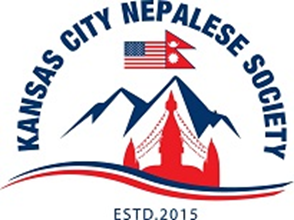 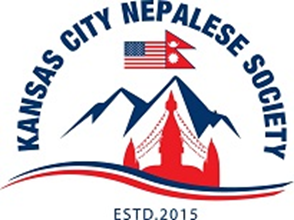 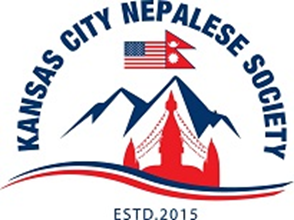 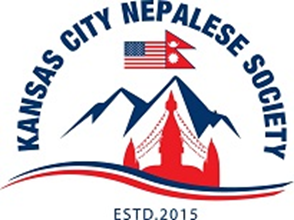